STRUKTUR DATA
Array Statis
PENGERTIAN ARRAY STATIS
Sekumpulan data yang bertipe data sama yang bisa diakses lewat indeksnya.
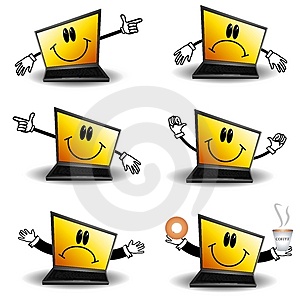 2
REPRESENTASI ARRAY STATIS
Array statis direpresentasikan  di memori secara kontinyu. 
Contoh: array Angka (1:5).
Angka
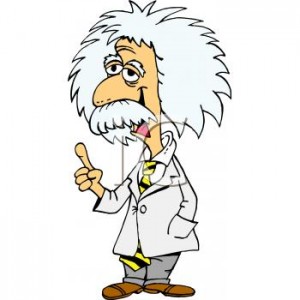 3
DEKLARASI UMUM (1)
Algoritma:



Contoh:
Kamus:
   nama_var_array:array[1..maks_array] of tipedata
Kamus:
   Angka : array[1..5] of integer
4
DEKLARASI UMUM (2)
Algoritma:




Contoh:
Kamus:
   Const
      maks_array = ...

   nama_var_array:array[1..maks_array] of tipedata
Kamus:
   Const
      Maks_Angka = 5

   Angka : array[1..maks_Angka] of integer
5
DEKLARASI UMUM (3)
Algoritma:
Kamus:
   Const
      maks_array = ...
   Type
      nama_type_array=array[1..maks_array] of tipedata

   nama_var_array : nama_type_array
6
DEKLARASI UMUM (3)
Contoh:
Kamus:
   Const
      maks_Angka = 5
   Type
      array_Angka = array[1..maks_Angka] of integer

   Angka : array_Angka
7
DEKLARASI ARRAY OF RECORD
Algoritma:
Kamus:
   Const
     maks_array = ...
   Type
     nama_record = record
     < field_1:tipedata_1,
	 field_2:tipedata_2,
	 ...
	 field_n:tipedata_n >
     endrecord
     nama_type_array=array[1..maks_array] of nama_record

   nama_var_array : nama_type_array
8
DEKLARASI ARRAY OF RECORD
Contoh:
Kamus:
   Const
      Maks_Mhs = 50
   Type
      Data_Mahasiswa = record
	  nim,nama:string,
	  nilai   :integer,
	  indeks  :char 
      endrecord
      Mahasiswa = array[1..Maks_Mhs] of Data_Mahasiswa

   Mhs : Mahasiswa
9
OPERASi-OPERASI PADA ARRAY
Penciptaan (create)
Traversal
Pencarian (searching)
Pengurutan (sorting)
Penghancuran (destroy)
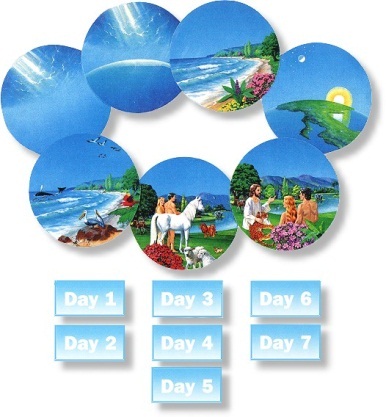 10
OPERASI PENCIPTAAN
Operasi penciptaan (create) adalah proses mempersiapkan array untuk diakses/diproses dengan asumsi elemen array diisi dengan angka 0 jika elemen arraynya berupa numerik/bilangan/angka 
     atau diisi dengan  karakter spasi,”/”, atau ‘/’ jika berupa alphanumerik.
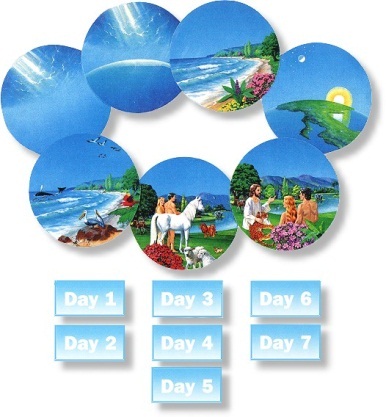 11
Subrutin Penciptaan
Algoritma secara umum:
Procedure create (Output nama_var_array:nama_type_array)
{I.S: elemen array diberi harga awal agar siap digunakan}
{F.S: menghasilkan array yang siap digunakan}

Kamus:
   indeks : integer

Algoritma:
   for indeks  1 to maks_array do
      nama_var_array(indeks) 0 {elemen array numerik}
   endfor
EndProcedure
12
OPERASI TRAVERSAL
Operasi traversal adalah proses mengunjungi setiap elemen array satu persatu dari elemen pertama sampai elemen terakhir.
13
Contoh Operasi Traversal
Pengisian elemen array dengan data
Menampilkan elemen array
Penambahan data di array
Penyisipan data di indeks tertentu pada array
Penghapusan data di indeks tertentu pada array
Menentukan nilai maksimum dan minimum
Menghitung nilai rata-rata, dsb.
14
Subrutin Traversal
Procedure traversal (I/O nama_var_array:nama_type_array)
{I.S: data array dan maksimum array sudah terdefinisi}
{F.S: menghasilkan array yang sudah diproses}
Kamus:
   indeks : integer
Algoritma:
   Inisialisasi   {pemberian harga awal terhadap sebuah variabel}
   for indeks    1  to   maks_array  do
      proses
   endfor
   Terminasi  {penutupan yang harus dilakukan setelah proses selesai}
EndProcedure
15
Contoh Subrutin Traversal
Procedure Isi_Angka (I/O Angka : array_Angka)
{I.S: array angka (1:5)sudah terdefinisi}
{F.S: menghasilkan array angka (1:5) yang sudah dimasukan oleh user}

Kamus:
   i : integer

Algoritma:

   for i    1  to   maks_Angka  do
      Input(Angka(i))
   endfor

EndProcedure
16
OPERASI PENCARIAN
Operasi pencarian (searching) adalah proses menemukan suatu data yang terdapat dalam suatu array. 
Metode Pencarian:
Sequential Search
Binary Search
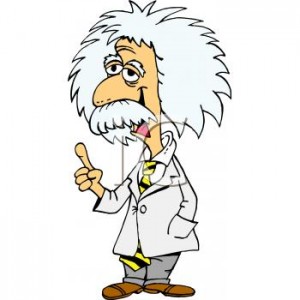 17
Metode Pencarian
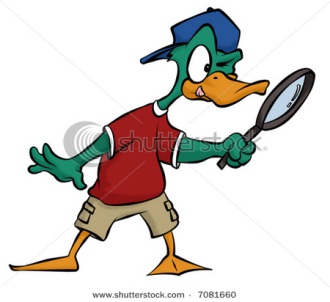 Sequential / Linear Search:
Tanpa Boolean
Tanpa Sentinel 
Dengan Sentinel

Dengan Boolean
18
SEQUENTIAL SEARCH (1)
Tanpa boolean tanpa sentinel:
Tidak menggunakan variabel boolean

Tidak mempunyai tambahan elemen di akhir array.
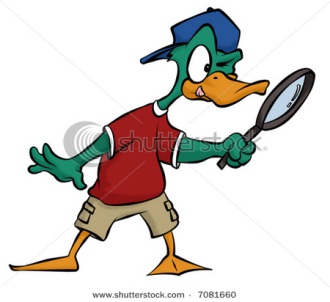 19
SEQUENTIAL SEARCH (2)
Tanpa boolean dengan sentinel:
Tidak menggunakan variabel boolean

Mempunyai tambahan elemen di akhir array untuk menyimpan data cari apabila data cari tidak ditemukan
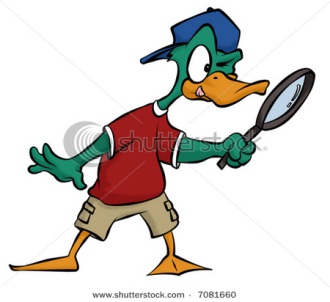 20
SEQUENTIAL SEARCH (3)
Dengan boolean:
Menggunakan variabel boolean

Menghasilkan nilai TRUE atau FALSE di akhir pencarian
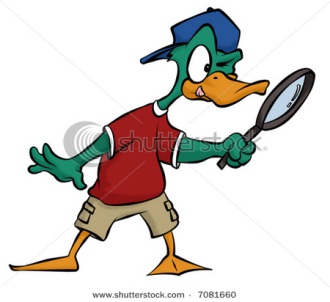 21
BINARY SEARCH (1)
Data harus terurut, baik secara ascending atau descending
Mekanismenya adalah dengan cara membagi larik menjadi dua bagian yaitu bagian kiri (indeks terkecil/Ia) sampai ke indeks tengah dan bagian kanan mulai dari indeks tengah sampai indeks terbesar (Ib)
 Indeks tengah (k) : (Ia+Ib) div 2 (posisi tengah larik)
22
BINARY SEARCH (2)
Jika data yang dicari lebih kecil dari data di posisi tengah, maka pencarian dilanjutkan ke bagian kiri

Jika data yang dicari lebih besar dari data di posisi tengah, maka pencarian dilanjutkan ke bagian kanan
23
KASUS BINARY SEARCH (1)
Data yang dicari = 7
Banyak data = 5
Angka



Angka
k
Ib
Ia
Bag. Kiri
Bag. Kanan
Ia
Ib
k
Bag. Kiri
Bag. Kanan
24
KASUS BINARY SEARCH (2)
Angka




Angka
Ia
Ib
k
Bag. Kiri
Bag. Kanan
Angka 7 ditemukan pada indeks ke-2
Ib
Ia
k
25
OPERASI PENGURUTAN
Metode-metode Pencarian (sorting):
Bubble Sort
Selection Sort
Insertion Sort
Radix Sort 
Merge Sort
Quick Sort
CALON TUGAS. PERSIAPKAN
26
BUBBLE SORT
Proses menyusun data acak dengan cara menggelembungkan data yang kecil. 
Jika akan disusun secara ascending, maka penggelembungan dilakukan dari kanan ke kiri (bawah ke atas). 
Tapi jika akan disusun secara descending, maka penggelembungan dilakukan dari kiri ke kanan (atas ke bawah)
27
CONTOH BUBBLE SORT ASC
28
SELECTION SORT (1)
Proses menyusun data acak dengan cara menyeleksi atau menentukan data terbesar atau data terkecil dari elemen array yang ditinjau.
Maximum Sort
Minimum Sort
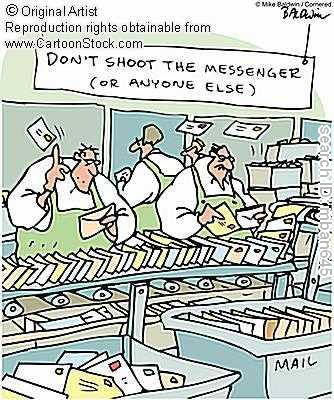 29
CONTOH MAXIMUM SORT ASC
30
SELECTION SORT (2)
SILAKAN DICOBA UNTUK MAXIMUM SORT DSC, MINIMUM SORT ASC dan MINIMUM SORT DSC !!!
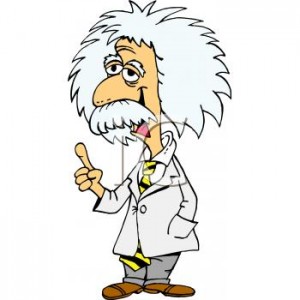 31
OPERASI PENGHANCURAN
Penghancuran (destroy) array adalah proses mengembalikan data array ke nilai awal.
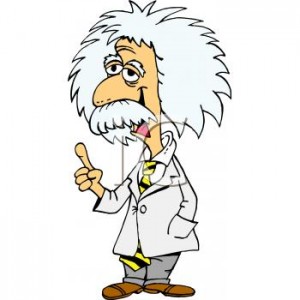 32
TUGAS
Deskripsi Tugas:
Buatlah laporan mengenai rincian proses pengurutan dari 6 algoritma pengurutan berikut : 
Bubble Sort [Nilai 10]
Selection Sort [Nilai 10]
Insertion Sort [Nilai 20]
Radix Sort  [Nilai 20]
Merge Sort [Nilai 20]
Quick Sort [Nilai 20]
Data yang harus diurutkan untuk setiap mahasiswa berbeda-beda.
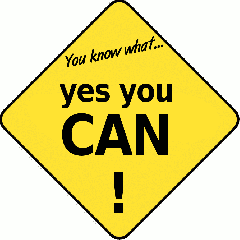 33
MATERI AKAN DATANG
SINGLE LINKED LIST
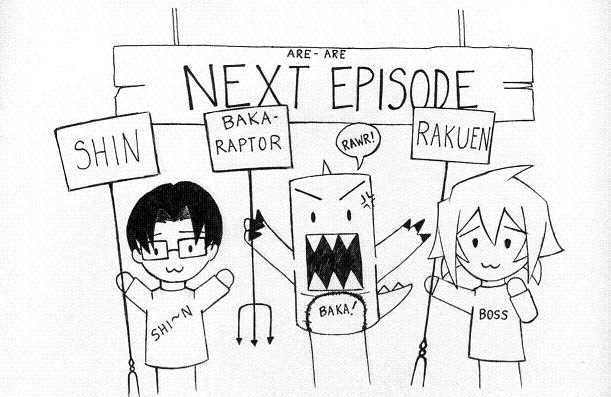 34
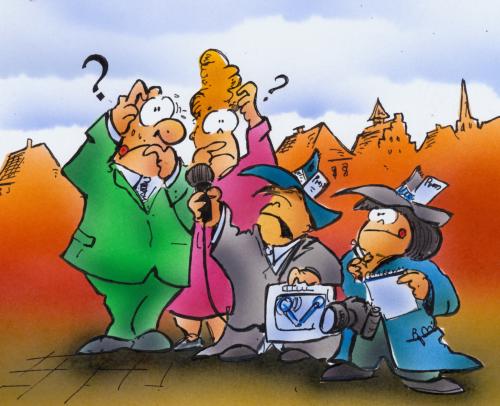 35